1
Quarterly Business ReviewTraining MaterialChristophe Santoro – Category Sourcing ManagerRev. 1 – June 11th 2017
Training Outline – 30min
Introduction
QBR inside our streams
Purpose/Goal
SIPOC/Process Mapping
QBR Procedure / Template / Training
Conclusion
Questions/Answers
Introduction
QBR stands for Quarterly Business Review
Good practise (one of the 5 key processes)
QBR inside our streams
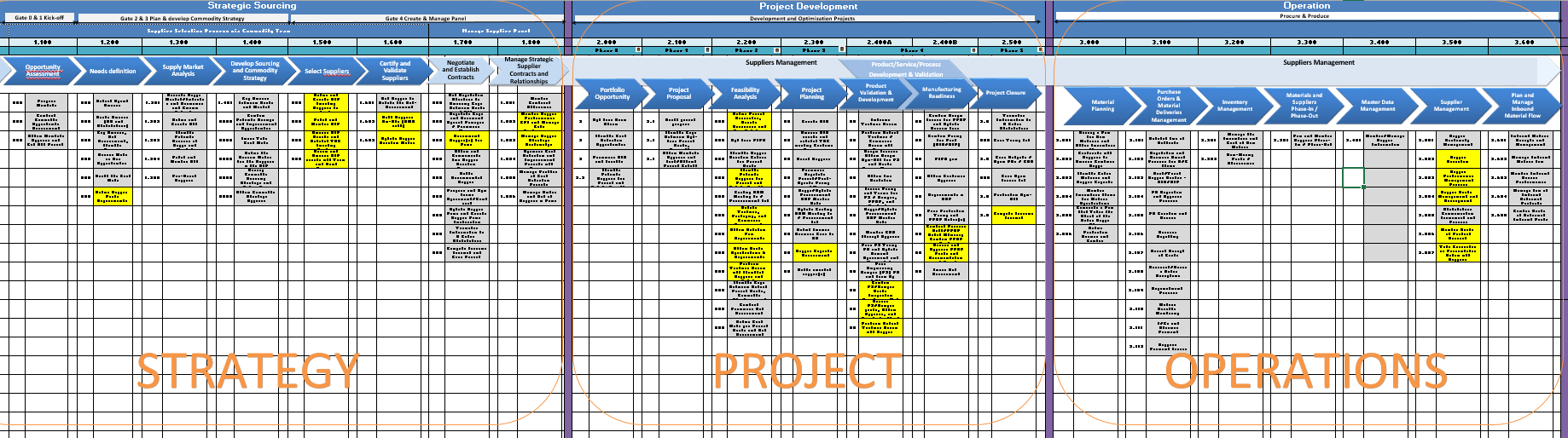 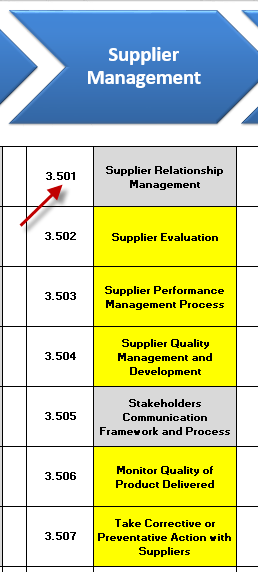 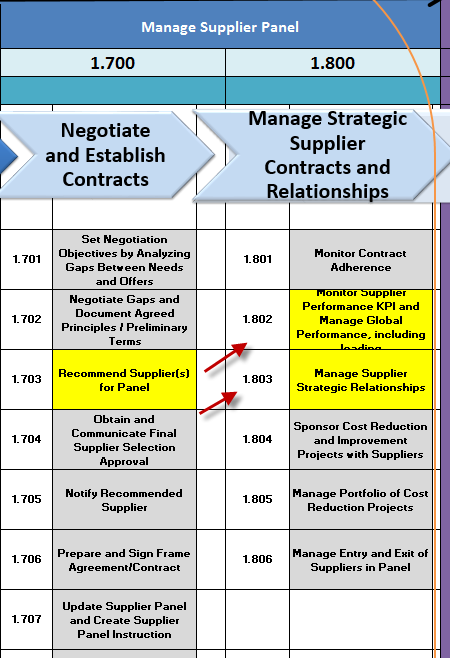 Purpose/Goal
The purpose of this process is to monitor supplier strategic relationships
Provide a global overview to each Camso stakeholder: current business situation and challenges
Reinforce partnership and lean 2-way communication through a structured approach
[Speaker Notes: The purpose of this process is to monitor supplier strategic relationships.
This process shall be conducted on a quarterly basis for key suppliers.
The goal is to ensure that both parties have a  clear understanding of current business situation in terms of: Quality, Delivery, Capacity, Customer Experience, General performance…]
SIPOC/Process Mapping
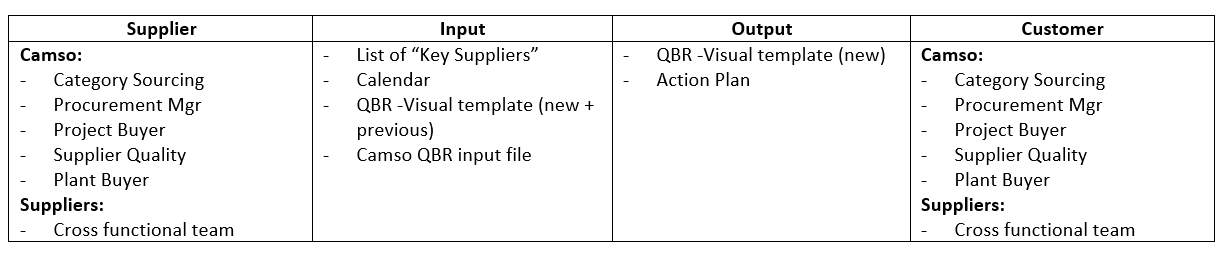 [Speaker Notes: Possibility to add hyperlink to the process mapping]
QBR Procedure / Template / Training
in GP Toolbox (Camso)
in Supplier Portal (Suppliers)
Conclusion
Let’s PDCA! 
Plan your QBR
Just Do it!
Check it’s done and that we have valuable outputs
Act as a “Kaizen agent”: suggestion, CIP, LLs…
Questions/Answers